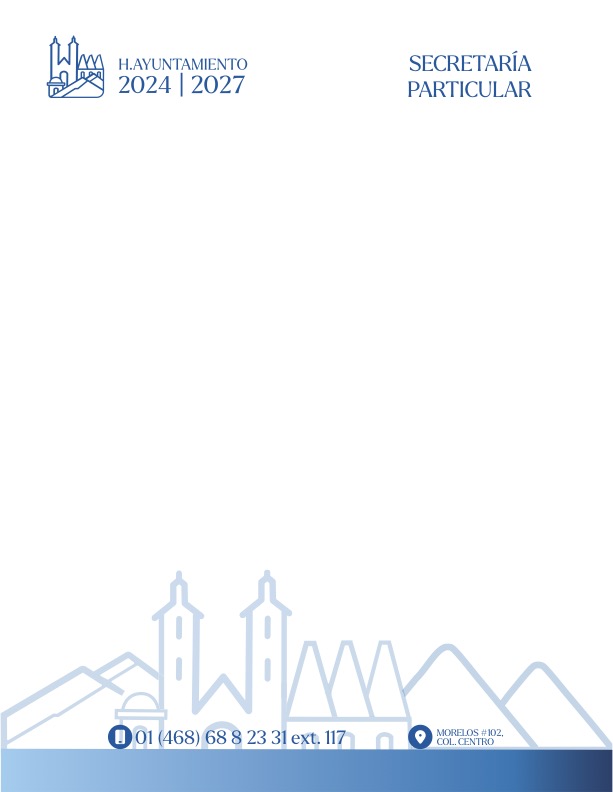 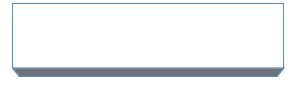 AYUNTAMIENTO
Presidente Municipal
Sindico Municipal
Regidores (10)
Auxiliar Administrativo
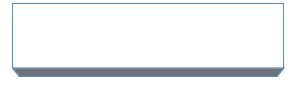 PAN
Jennifer Guadalupe Castillo García
Yessenía Mancillas
Alejandra Monserrat Frías García
PRI
Cecilia Salazar Rostro
Karen Frías Sánchez
Morena
Clara Itzel  Álvarez
Movimiento Ciudadano
Luis Sánchez
Lic. Erika Karina Galván Guerrero [MOVIMIENTO CIUDADANO]
Filiberto Ledesma Arvizú [MORENA
Olga Elva Becerra Ducoing  [MORENA]
Joel Hernández Torres [PRI]
Brenda Guadalupe Méndez Camacho [PRI]
Lic. Vladimir Mar Esquivez [PRI]
C. María Esthela Briones Vega [PAN]
Daniel Rivera Rivera [PAN]
Ing. Felipa Marisela Alvarado Arvizu [PAN]
L.A.E. Alejandro García Martínez  [PAN]
JAPASP
Junta Municipal de Agua Potable y Alcantarillado
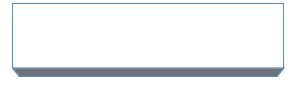 DIF
Desarrollo Integral de la Familia
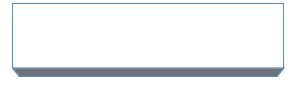 Presidenta : Lic. en Psicología Irma Sánchez Cano
Directora: Lic. en Psicología Jessica Viridiana Rico Lino
Director de JAPASP : Ing. Roberto Regalado Arreola
Subdirectora de JAPASP : Lic. Yareth Manríquez Villanueva
ADMINISTRACIÓN PÚBLICA  DESCENTRALIZADA